Саванны
Географическое положение
Саванны занимают почти 40% площади материка. Она расположена вокруг влажных экваториальных лесов.
Климатические условия
Саванны находятся в субэкваториальном поясе. В саваннах  два резко выраженных сезона – сухая и жаркая зима и дождливое, жаркое лето. Средняя температура июля и января +20С. Средне годовое количество осадков от 500 до 2000 мм.
Растительный мир
В саваннах произрастает высокие до 3 метров травы. Деревья, например акации, баобабы здесь растут в одиночку или отдельными группами.
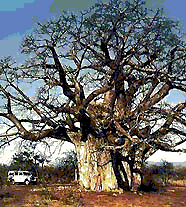 Баобаб по праву считается одним из символов Африки южнее Сахары. Это дерево живёт 4-5 тыс.лет, высота его редко превышает 25 м, зато в обхвате – 40 до м. Баобабы не боятся пожаров, но их врагами являются слоны. Они объедают влажную кору. Плодами дерева лакомятся обезьяны.
Животный мир
Животный мир саванн очень разнообразен.Траву поедают термиты, муравьи, растительноядные грызуны.Но главные любители трав – жвачные животные, на которых охотятся крупные хищники – львы ,гепарды, гиены. В саваннах Африки живут настоящие великаны слоны и носороги.
Хозяйственная деятельность людей
Жители саванны издавна занимаются скотоводством и земледелием. Они расчищают новые участки саванн, выжигая при этом естественную растительность.
Выращивает кукурузу, африканское просо – сорго, кофейное дерево, земляной орех. Для туристов проводят экскурсии.
Пустыни Африки
Географическое положение
Пространство от Атлантического океана до Красного моря и от подножия Атласских гор и Средиземноморского побережья до северных границ саванн, занятое тропическими пустынями, называют Сахарой.
В Южной Африке зона пустынь занимает побережье Атлантического океана. Здесь расположена пустыня Намиб.
Климат
Годовая сумма осадков в Сахаре меньше 50мл. Во внутренних частях пустыни дождей иногда не бывает по нескольку лет. Облака – редкое явление, поэтому солнечные лучи особенно сильно нагревают земную поверхность. Летом дневная жара достигает  + 40 С в тени.
Растительный мир
Растительность Сахары чрезвычайно скудная, а местами, особенно в центральной части, её нет совсем. Кое-где растут отдельные пучки трав и колючие  кустарники. У растений пустынь сильно развита корневая система, которой они собирают воду с большой глубины и с обширных пространств ( например верблюжья колючка
ВЕЛЬВИЧИЯ
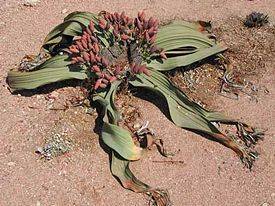 Для пустыни Намиб  характерно своеобразное растение вельвичия. Короткий толстый ствол её поднимается над землёй лишь на 50см. От его вершины отходят два плотных кожистых листа, достигающих в длину до 3м. Листья растут непрерывно от стебля, отмирая постепенно на концах. Возраст вельвичии может превышать 150 лет. Пустыни Южной Африки к востоку и северу  переходят в полупустыни, где преобладают колючие подушкообразные растения, а также молочаи,  алоэ, дикие арбузы с сочными плодами, часто заменяющие местному населению и животным воду.